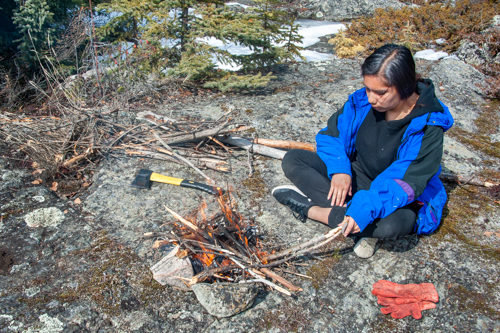 How are you?
Kó ts’ehts’i gha.
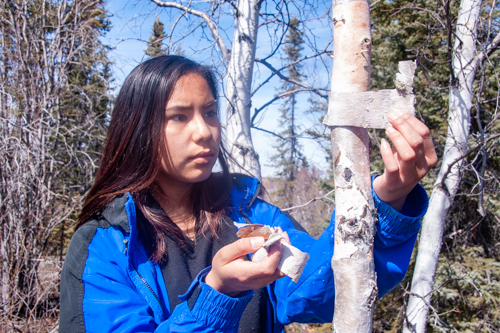 K’i t’ue nats’etsi.
Tth’i nats’etsi.
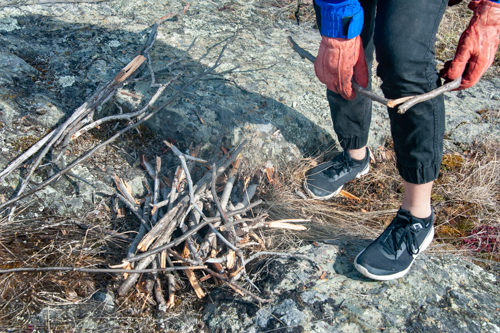 How are you?
Tse tahts’edetsi.
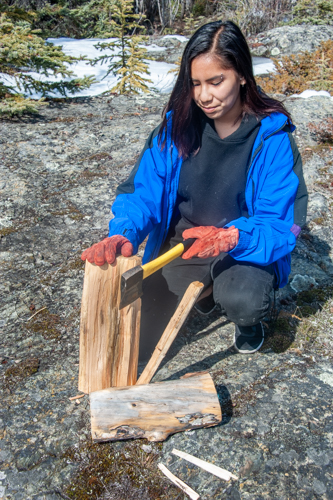 Tse tahts’edeká.
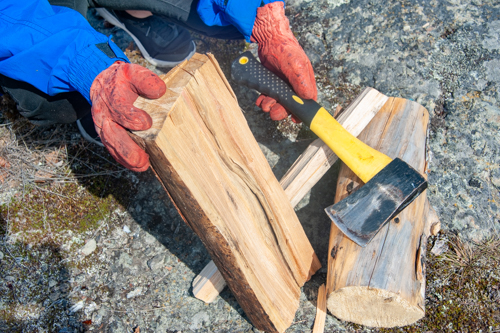 How are you?
Tthih ghonendih
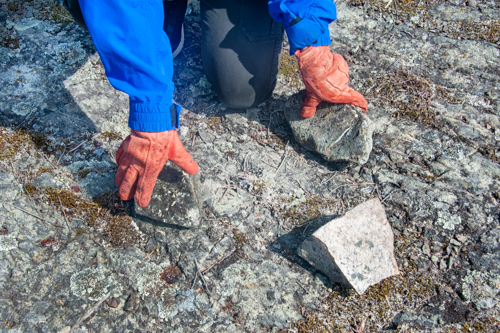 How are you?
Godi gonezu sii gots’i  a
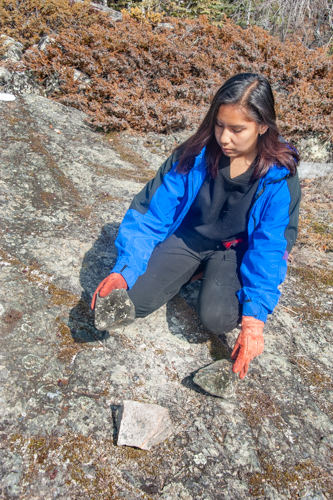 Tthe medhah nets’idha.
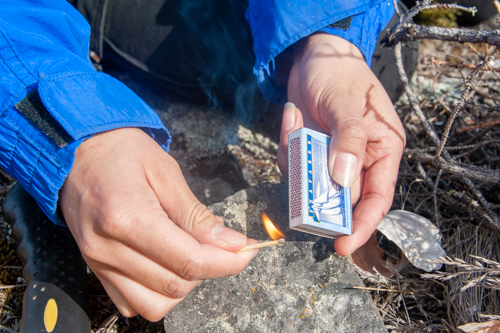 K’ets’etah ts’edítla .
Ko díihtla.
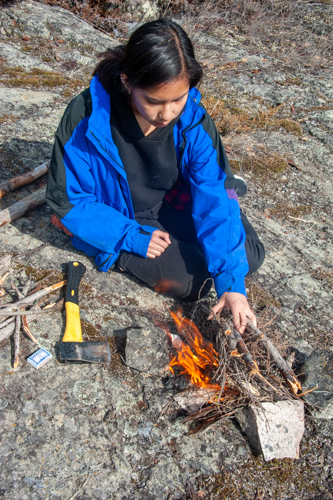 Kó ghonedi.
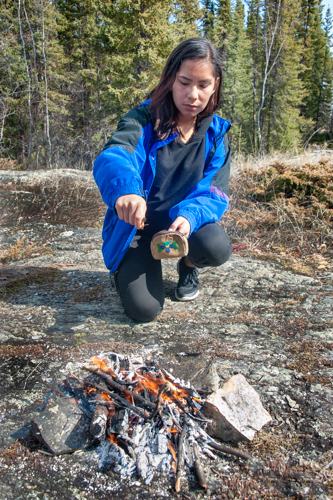 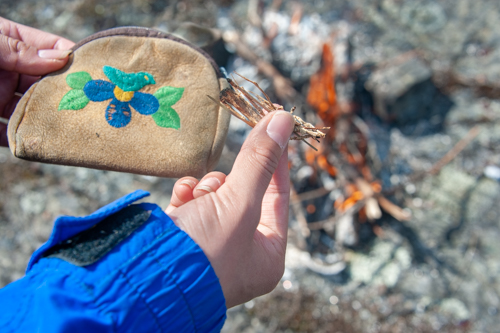 Kó ghats’ededi.
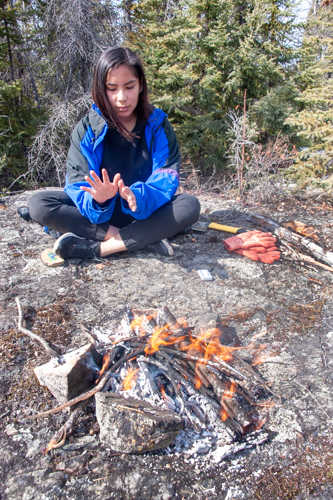 Gokó nezu.
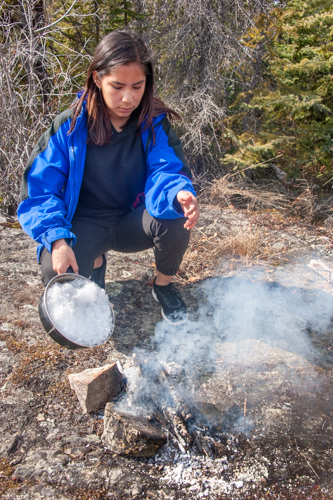 Kó nihtthi.